Chapter 14 : Economic Growth
L. Ljungqvist and T. J. Sargent

Presented by Celine Boulenger
Introduction
This chapter describes basic nonstochastic models of sustained economic growth. 

We will look at 3 different models: 

1) Exogenous growth model driven by growth in labor productivity 

2) Endogenous growth model with externality from spillovers

3) Endogenous growth model that assumes all factors are reproducible.
The economy
The economy consists of a constant population of identical agents who consume according to :
And the production function exhibits constant returns to scale :
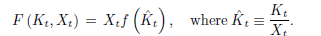 The input       is physical capital with a rate of depreciation
New capital is created by transforming one unit of output into one unit of capital. 
       is the contribution of labor. 
We assume F satisfies diminishing marginal products and Inada conditions :
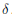 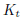 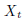 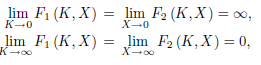 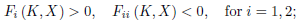 Balanced growth path
All endogenous variables grow at constant (but possibly different) rates. 
Return to K must be such that households want to hold capital stock. 
In a competitive economy, the rental payment is equal to the marginal product of capital :
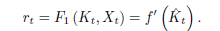 And households maximize utility subject to budget constraints :
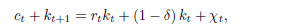 Where        stands for labor-related budget terms.

The FOC with respect to          is :
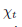 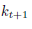 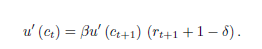 And rearranging using our CRRA utility function and rental equation, we get :
Balanced growth path
And rearranging using our CRRA utility function and rental equation, we get :
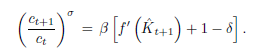 We can see that a constant consumption growth rate is sustained by a constant rate of return to capital. 

We can also see that capital alone can’t sustain consumption growth when the labor input is constant over time :

which leads to a constant consumption level and capital-labor ratio given by
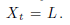 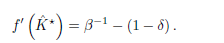 Endogenous growth
Assume we have labor-augmenting technological change at the constant rate   



Both consumption and physical capital will grow at that same rate             along a balanced growth path. 

The same growth rate of                  implies that the ratio         and the marginal product of capital remain constant in the steady state. 

A time invariant rate of return is again consistent with a constant growth rate of consumption; thus the optimal ratio of         is given by :  



The implied rate of  return on capital induces agents to choose a consumption growth rate of
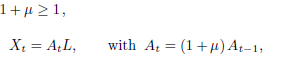 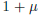 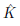 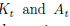 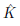 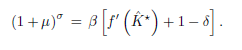 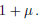 Exogenous growth
This equilibrium is Pareto Optimal since the private return coincides with the social return. 

Labor is also paid its marginal product in a competitive equilibrium :




So we have that factor payments equal total production :
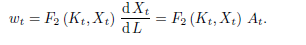 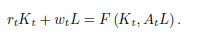 Externality from spillovers
Assume that technology grows because of aggregate spillovers coming from firms’ production activities. 
We assume that firms face a fixed labor productivity that is proportional to the current economy-wide average of physical capital per worker :


Meaning                 so our equilibrium condition becomes : 



We now have no transition dynamics toward a steady state. This equation determines a time invariant growth rate regardless of our initial capital stock. 

It is no longer Pareto Optimal since the private return on capital is less than the social rate of return.
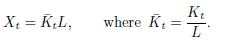 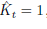 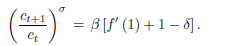 Externality from spillovers
The suboptimality of the decentralized competitive equilibrium comes from the agents and the planner having different budget constraints.

Individuals take the spillover effect as given :




While the planner’s resource constraint has the spillover effect internalized :
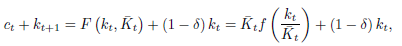 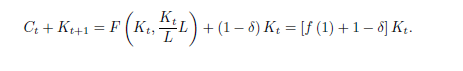 All factors reproducible
One sector model

We assume that all factors of production are producible. Human capital         can be
produced in the same way as physical capital but with a different rate of depreciation 
(we use                        ). 

The wage is equal to the marginal product of human capital : 



And households’ budget constraint is still : 



Where           is now given by
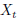 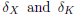 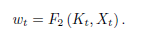 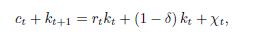 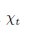 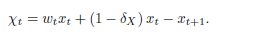 All factors reproducible
The first order condition with respect to human capital becomes :



Since both this equation and                                                       have to hold,   we get that the rates of returns have to obey :



Meaning : 



Which determines a time-invariant competitive equilibrium ratio in capital per person as a function of depreciation rates and parameters of the production function.
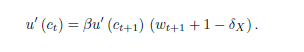 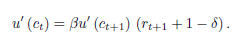 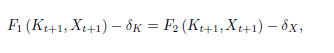 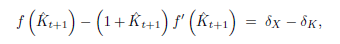 All factors reproducible
After solving for               we get the equilibrium growth rate :





There is again no transition dynamics toward a steady state.

And this equilibrium is now Pareto Optimal.
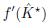 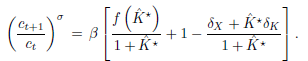 All factors reproducible
2) Two sector model

The resource constraint in the goods sector is :



And the linear technology for accumulating additional human capital is : 



Where                         is the fraction of human capital employed in the goods sector and     
                      is devoted to human capital accumulation.   

We want a balanced growth path where consumption, physical capital and human capital grow at constant rates and the fraction           stays constant over time.
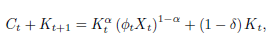 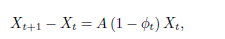 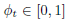 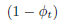 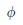 All factors reproducible
Let               be the growth rate of consumption and the equilibrium condition becomes :



Which means that along the balanced growth path, the marginal product of physical capital must be constant. 

With the assumed Cobb-Douglas technology, the marginal product of capital is proportional to the average product so we get :




Which implies              is constant since                 is constant by definition of a balanced growth path. 

Thus the capital stock must grow at the same rate as consumption.
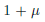 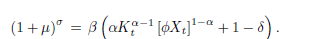 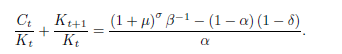 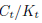 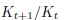 All factors reproducible
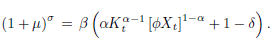 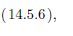 Substituting                                       into
We get 



And dividing by the same                     equation for period t-1 we get :
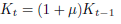 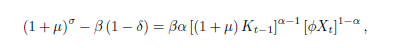 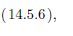 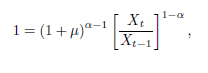 Which directly implies that human capital must also grow at the rate                      along a balanced growth path and the growth rate is :
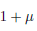 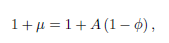 All factors reproducible
We have yet to determine the equilibrium value of         I     

It has to be such that a unit of human capital receives the same factor payment in both sectors; the marginal products of human capital must be the same : 



Where pt is the relative price of human capital in terms of the composite consumption/capital good. 

Since the capital/consumption ratio is constant along a balanced growth path, pt must also be constant over time. 

We also need the rates of return on human and physical capital to be equal :
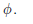 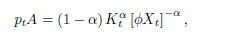 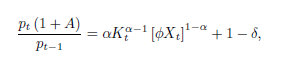 All factors reproducible
Using that information, we obtain :



Thus the growth rate is positive as long as

Again, there is no discrepancy between private and social rates of return so our equilibrium is Pareto Optimal.
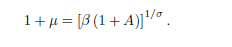 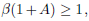